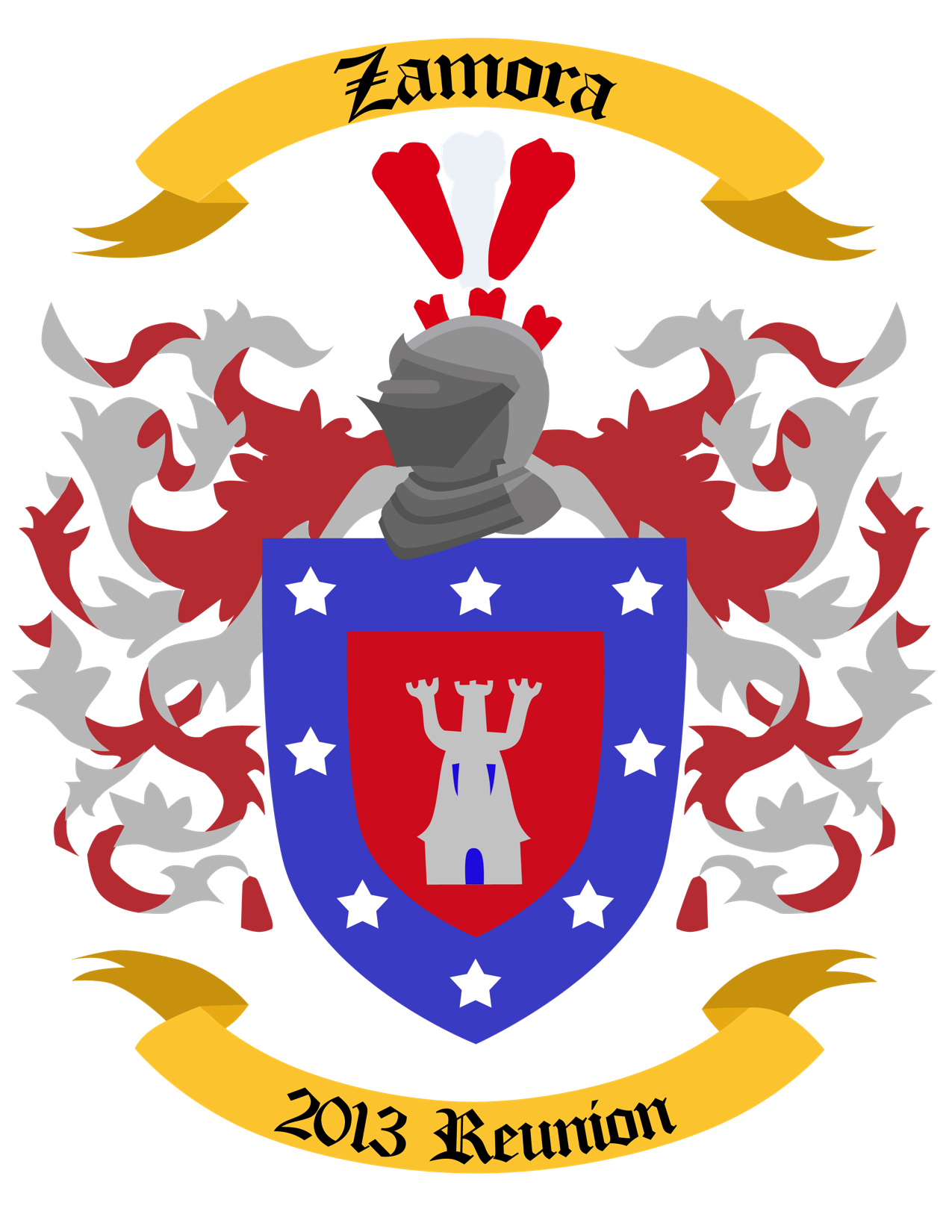 ZAMORA Family Reunion 12.29.13
Event Overview
July 25, 2013
Reunion Overview
Reunion Program
Other Program Elements
Souvenir Program
To be distributed to all attendees
Raffle
To promote family businesses
Family Heritage Exhibit
Each branch to be given a designated area to display memorabilia, pictures and the like
Zamora Family Bazaar 
Area for sponsors to promote their products
Family members can promote their businesses
Provide additional food options 
 Kiddie Activity Area
A play area with age-appropriate activities to keep younger family members entertained during the reunion
Photobooth
Logistics
Registration
Pre-registration will be required
Nominal fee (approx. P350) will be collected to defray cost of t-shirt and to ensure commitment to attend
Deadline for registration will be announced and will be the basis for venue set-up, lunch, 
Tickets and official t-shirts will be distributed to each branch representative prior to the reunion 
Safety
Medical - paramedic team and ambulance will be available during the event
Parking
Ample parking space is available 
Security
Security augmentation will be provided in all strategic areas
Name badges will be given to all attendees (family, household staff-yayas/drivers, crew/suppliers)
Funding
Nominal registration fee to encourage maximum attendance and participation
Target amount: P350, equivalent to cost of t-shirt
For us to have a firm headcount for food, t-shirts, etc.
Fee includes: T-shirt, Lunch, Program/Entertainment, Other activities (bazaar, exhibit, kiddie activity area)
Fund raising activities leading up to the Reunion to raise additional funds
Ex. golf tournaments, special movie screenings, Family Cookbook, souvenirs and memorabilia, etc.
Family members can get to know each other by organizing and attending special events 
Sponsorships (in cash or in kind) are encouraged
Preferably from own business or personal contribution of a family member
Subject to approval of Ways and Means Committee
Proper acknowledgement of all sponsors will be made before, during and after the event
Surplus funds will be set aside for Special Projects
Ex. scholarship fund, coffee table book, etc.
Proper accounting and reporting of funds will be done through the Ways and Means Committee
Timeline
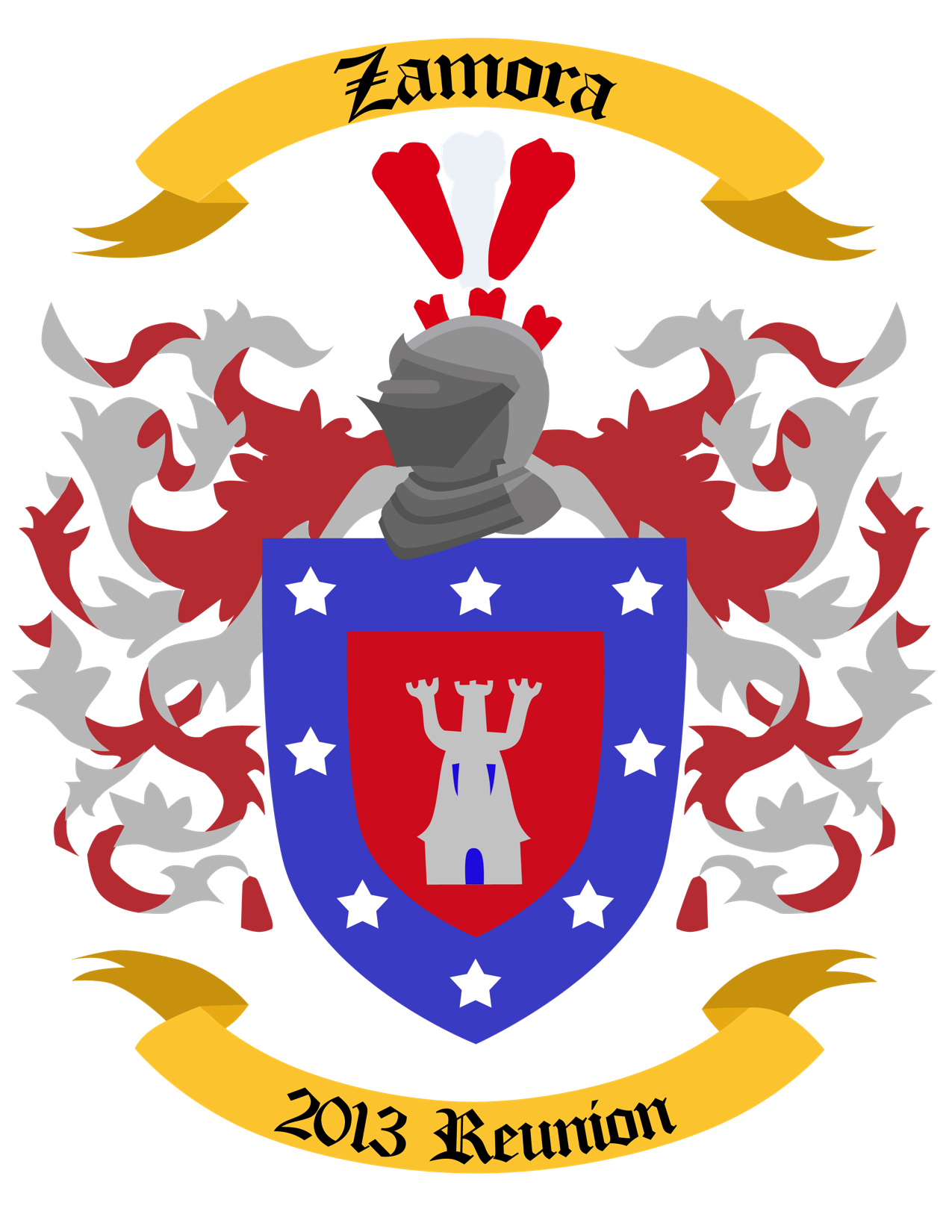 Committees
How can you help?
Get in touch with family members and spread the word!
Complete your family tree
Assign a family representative (1 per 4th Generation Family)
Volunteer for a committee
Collect family history, trivia, photos, memorabilia 
Organize a fund raising event/project
Be a supplier (with family discount, of course!)
Be a sponsor/donor
Join the bazaar
Save the date and attend on December 29
Next steps
Organize Sub-Committees 
Ocular inspection/visit of Megatent
Convene Core Group and Sub-Committee Heads
Complete Family Tree
Complete list of family representatives 
Secure proposals from suppliers
Draft Detailed Program 
Send out “Save the Date” Invitations
Questions? Suggestions?
Email Address: zamorareunion2013@gmail.com

Website: http://zamorareunion2013.weebly.com
Our Venue
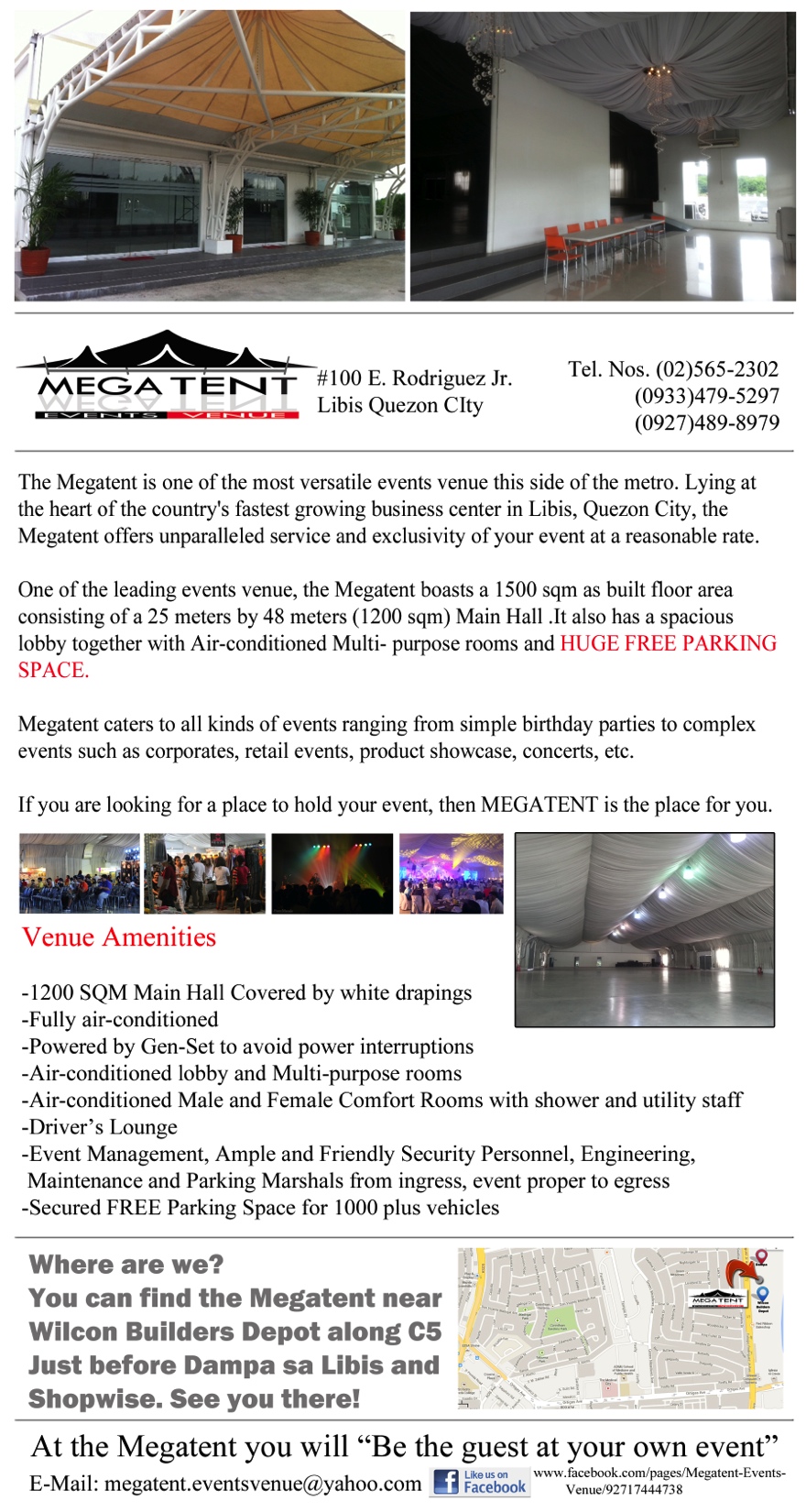 Courtesy of Buddy Zamora
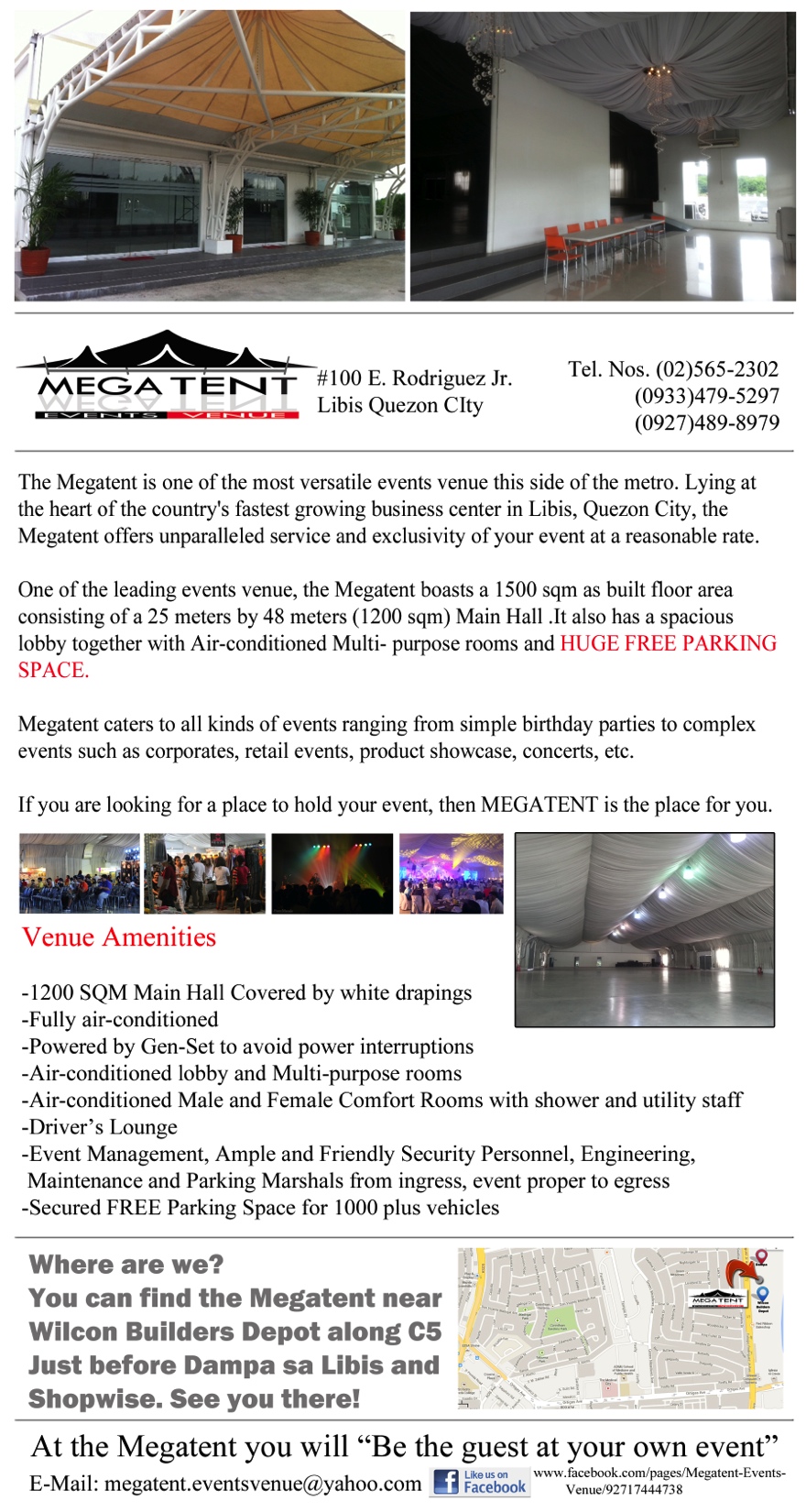 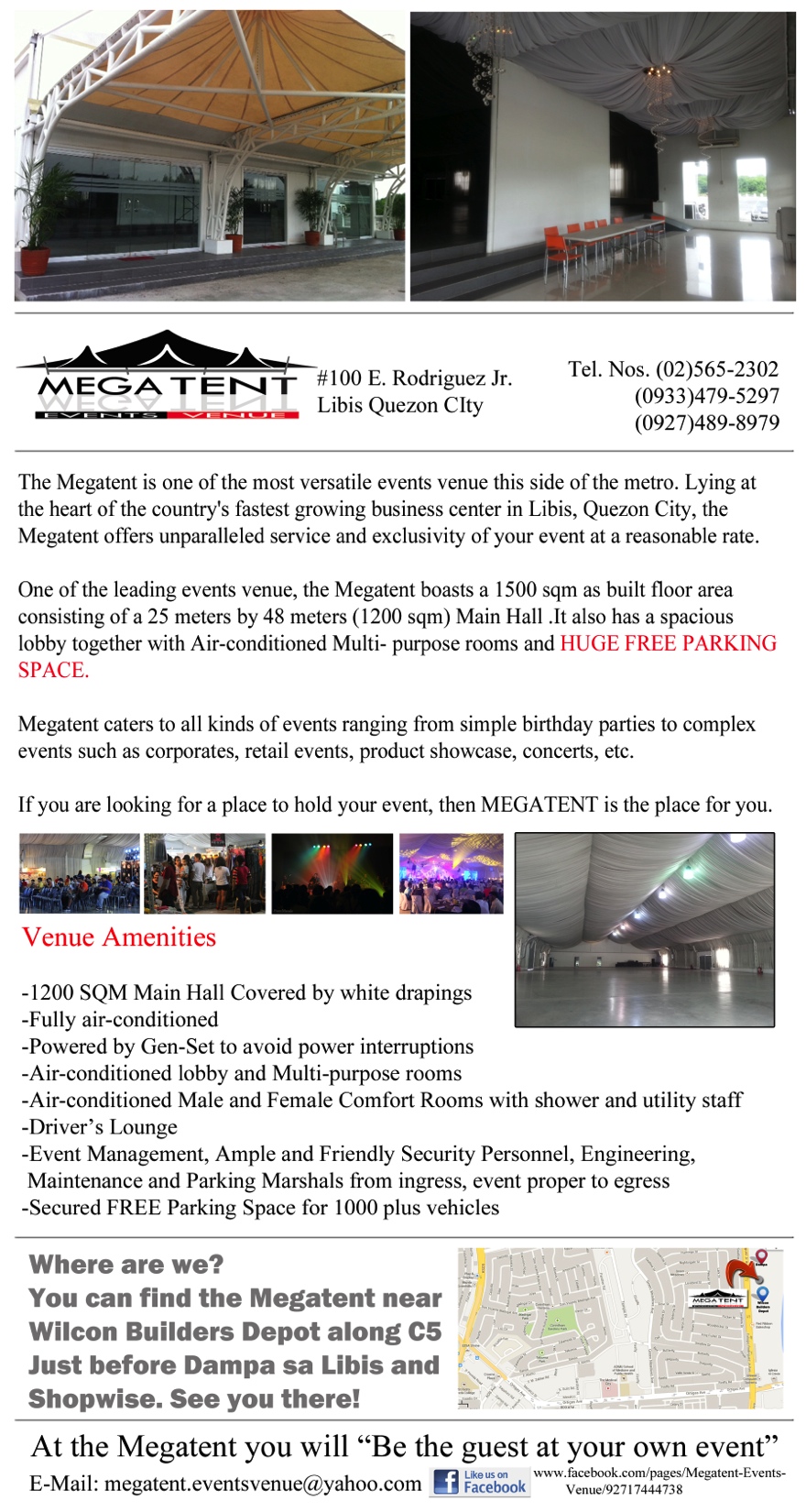 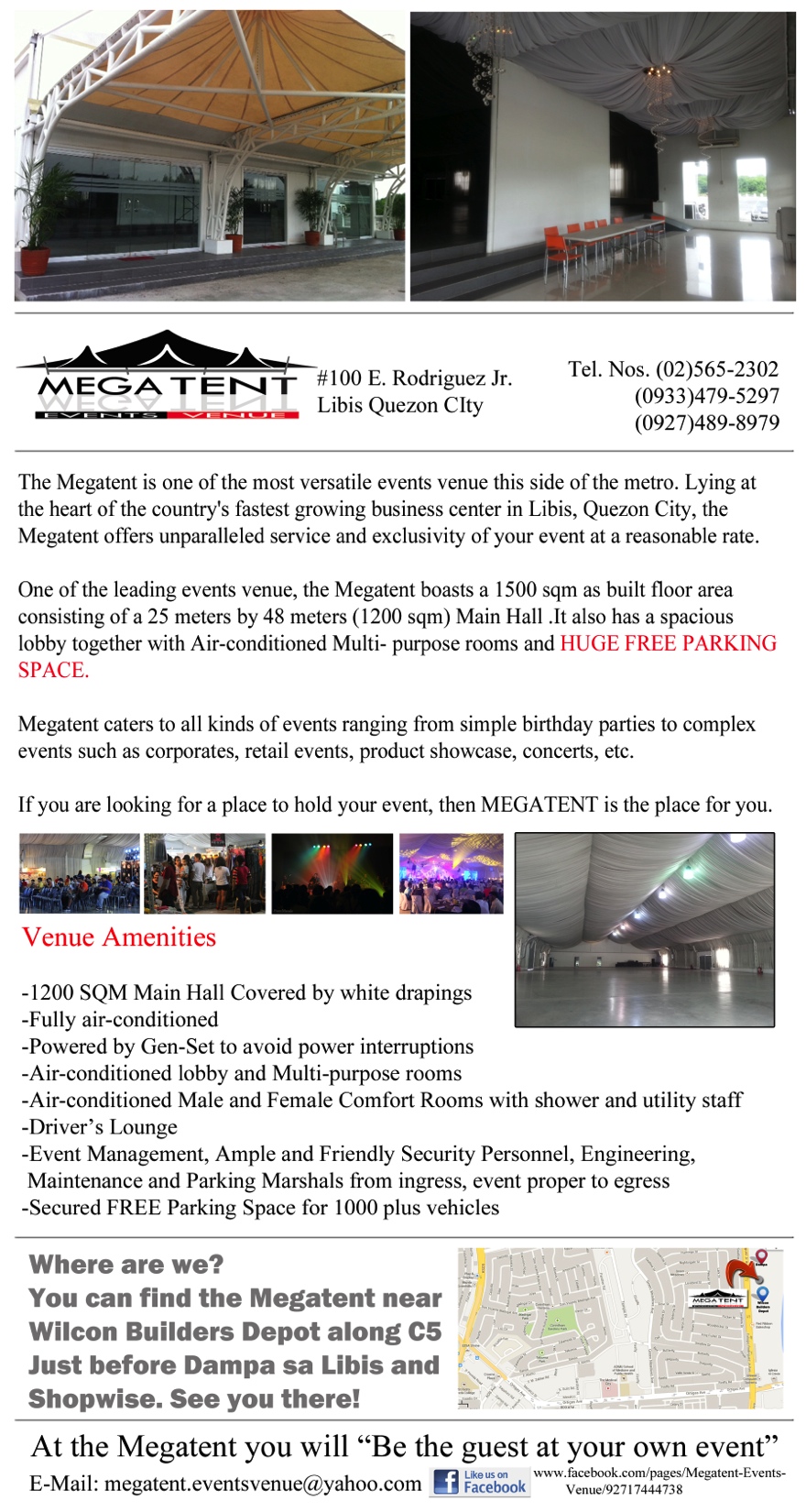 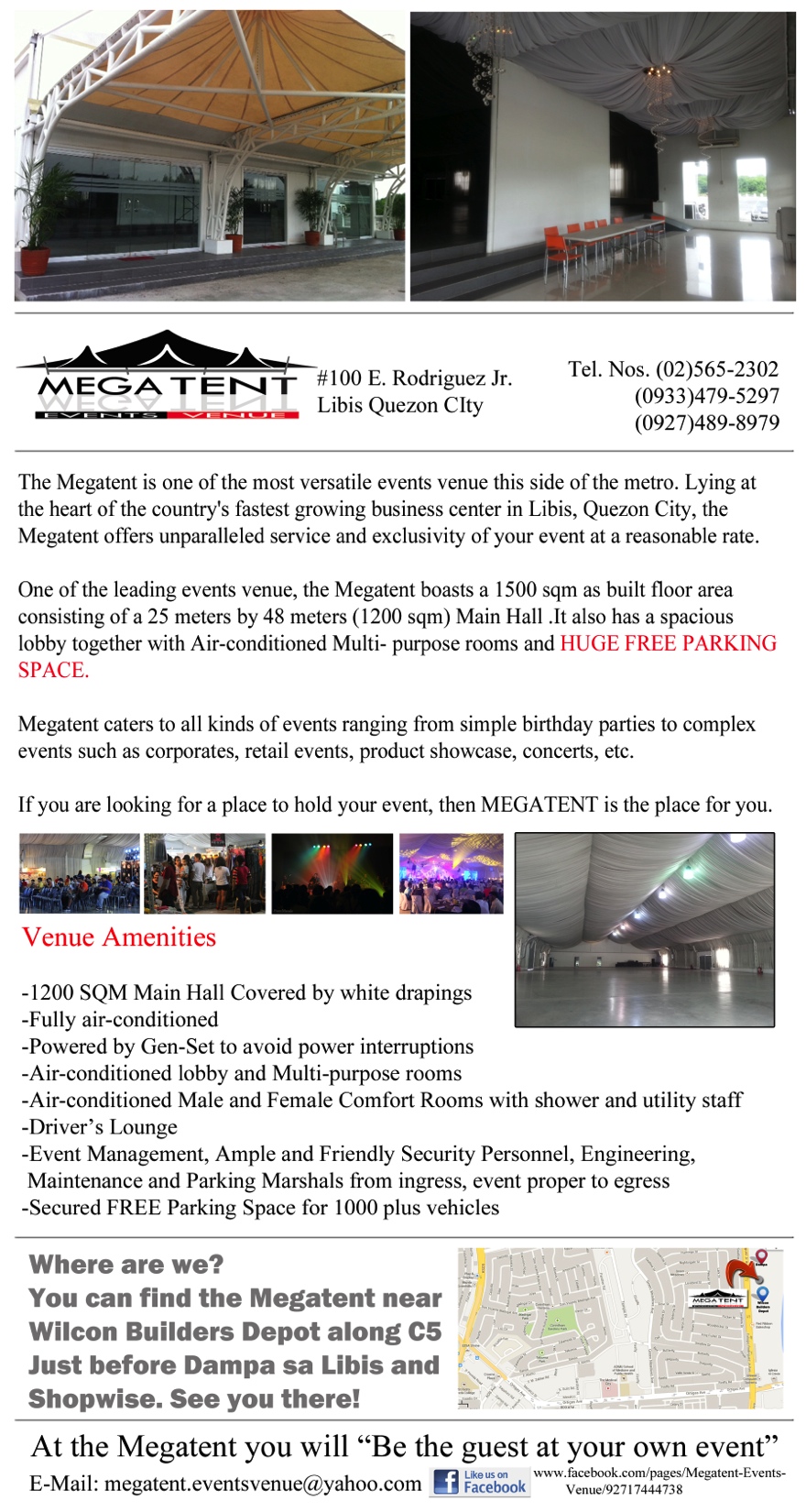 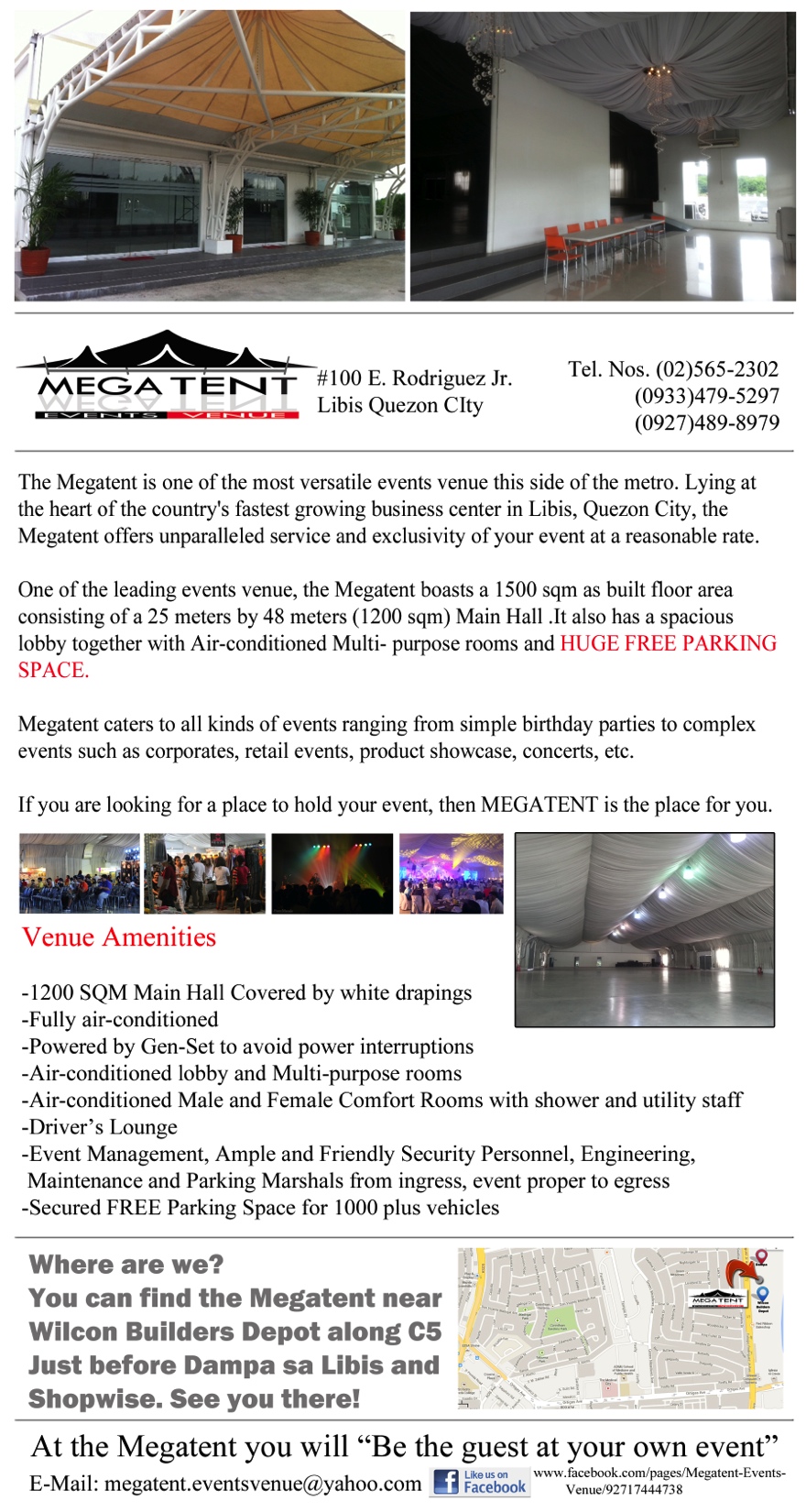